Seminář GA 2021
Informace AIM
15. 1. 2021

Lukáš Čuřík
vedoucí střediska AIM
Obsah
Organizační změny na AIM
Letecká mapa ICAO 1:500 000
VFR příručka
FRACZECH v AIP
Nový formát SNOWTAM
AisView/DronView
Létejte zodpovědně
Priority AIM 2021
Organizační změna AIM
s účinností od 1. 1. 2021 poskytovatel LIS – středisko AIM
sloučení oddělení leteckých publikací, oddělení kartografie a reprografického a distribučního oddělení do jednoho oddělení 
      OPAIM – oddělení produktů AIM
vedoucí OPAIM – Ing. Vojtěch Beneš – tel. 220 372 841, benesv@ans.cz
Letecká mapa ICAO 1:500 000
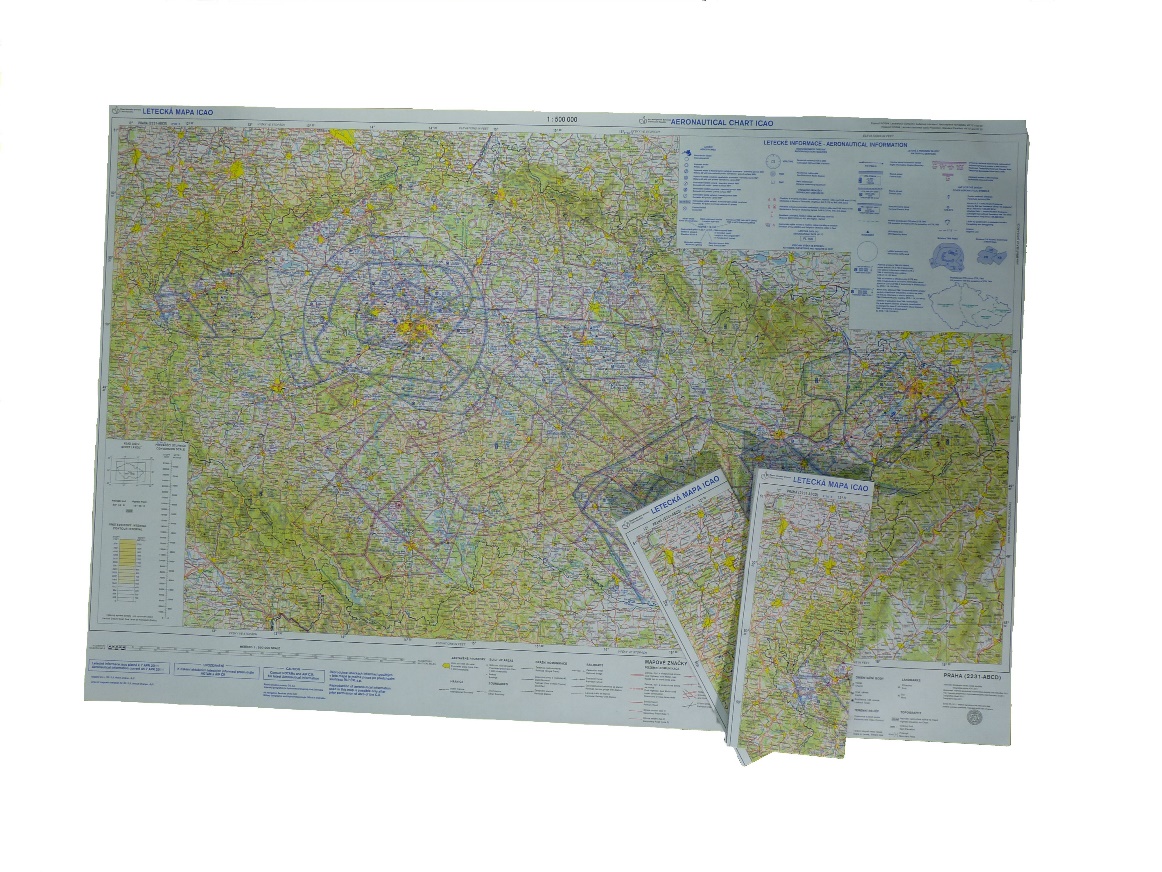 datum účinnosti 25 FEB 2021
zapracované změny:
zřízení LKTRA90, 91, 92 (MIL UAV)
změna MCTR a MTMA Čáslav a Náměšť
změna MTMA Pardubice
změna LKTSA22
změna LKTRA10, 17, 73, 74, 78
změny volacích znaků 
schéma na zadní straně mapy
změna topografického podkladu – nová technologie zpracování
navýšení prodejní ceny mapy (papír/lamino)
v roce 2021 nebude mapa součástí Databáze letišť
možnost objednání na https://order.rlp.cz v průběhu února 2021
VFR příručka ČR
VFR-ENR-1 Tabulka pravidel pro lety do vzdušných prostorů P, R, D, TSA, TRA, TRA GA od 28. 1. 2021
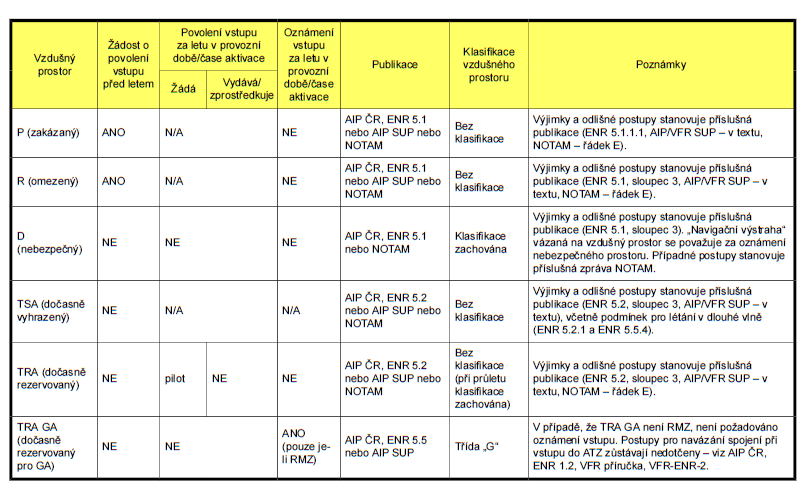 Změny v AIP - Free Route Airspace
„FRACZECH“ vzdušný prostor volných tratí od 25 FEB 2021
AoR ACC Praha vyjma TMA Praha
FL95 – FL660, H24
informace v AIC A 5/20
aktualizace částí AIP:
GEN 2.2 Zkratky
GEN 2.3 Mapové značky
ENR 1.3 Pravidla pro let podle přístrojů
ENR 1.10 Plánování letu
ENR 2.2 Ostatní řízené vzdušné prostory
ENR 3.3 Tratě prostorové navigace (RNAV)
ENR 4.1 Radionavigační zařízení - traťová
ENR 4.4 Kódové označení význačných bodů
ENR 5.2 FBZ (Flight Planning Buffer Zone)
ENR 6.1	
GND – FL95 Traťová mapa ICAO
FL95 – FL245 Mapa vzdušného prostoru volných tratí 
FL245 – FL660 Mapa vzdušného prostoru volných tratí
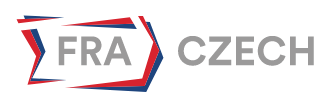 Free Route Airspace
https://aim.rlp.cz/en/fraczech
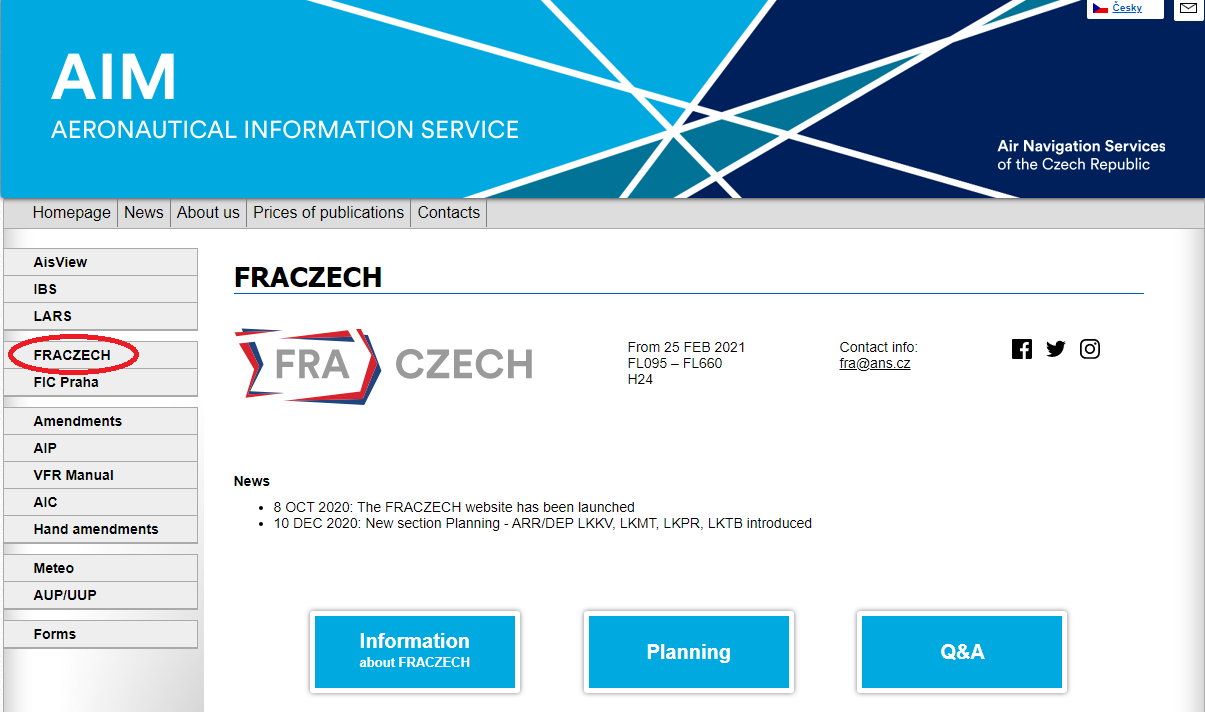 Nový formát SNOWTAM 			(1)
původní termín nového formát SNOWTAM 5. 11. 2020 odložen
odložení termínu použitelnosti:
dle ICAO o 1 rok na 4. 11. 2021
dle evropské legislativy PNK (EU) 2020/1177 již od 12. 8. 2021
GRF (Global Reporting Format) standardní formát poskytující hlášení o stavu povrchu, umožňující automatizované zpracování
formulář a pokyny pro vyplnění v L 10066 Doplněk 4
maximální délka platnosti 8h oproti 24h
Mezinárodní kancelář NOTAM ČR
příjem obou formátů ze zahraničí (včetně zobrazení v PIB)
SNOWTAM od 12. 8. 2021 vydáván pouze v novém formátu
v AisView implementováno zadávání podkladu v novém formátu
Nový formát SNOWTAM 			(2)
OLD
do 11. 8. 2021
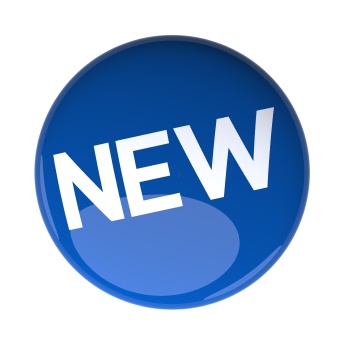 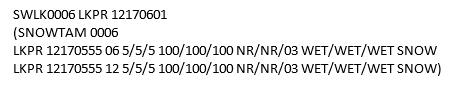 od 12. 8. 2021
AisView/DronView
nový release 3.8 nasazen 4. 1. 2021
bez zásadních změn pro uživatele
optimalizace systému


zrychlení načítání mapy 
zrychlení zadávání podkladů a náhledu mapy
Podklady v AisView
nový formulář pro zadávání podkladů pro zprávy SNOWTAM dle platné legislativy
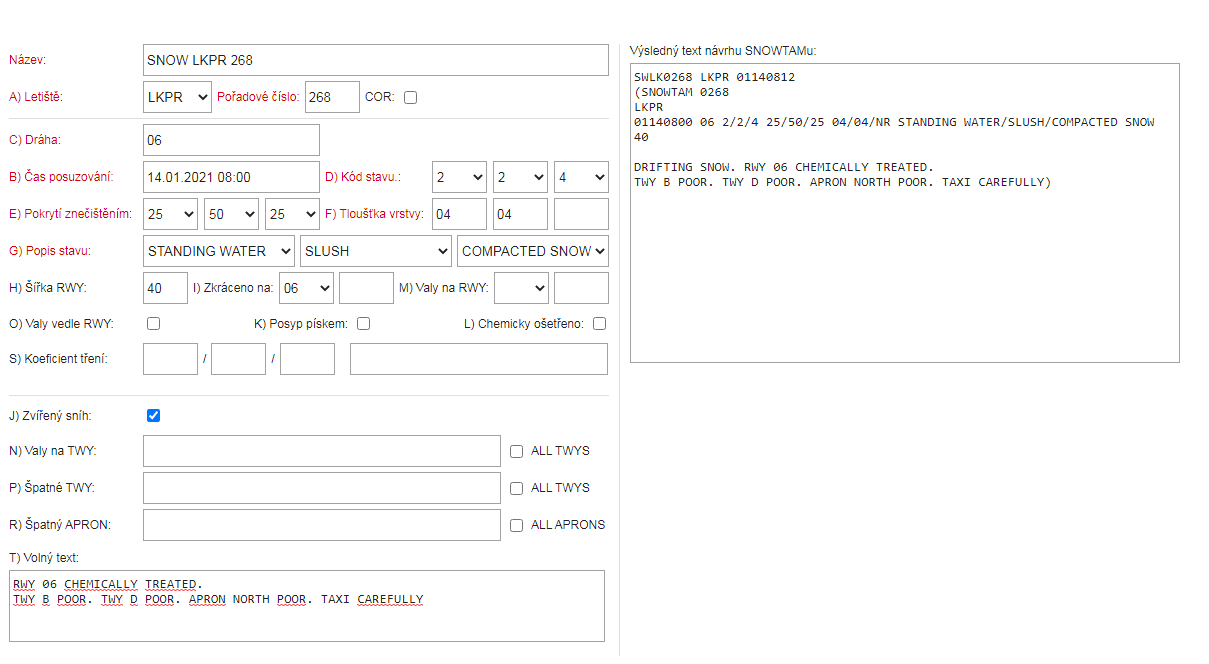 Aplikováno až od 12. 8. 2021!
Mapa AisView
Trať/Vertikální profil/Popisky zapnout/vypnout
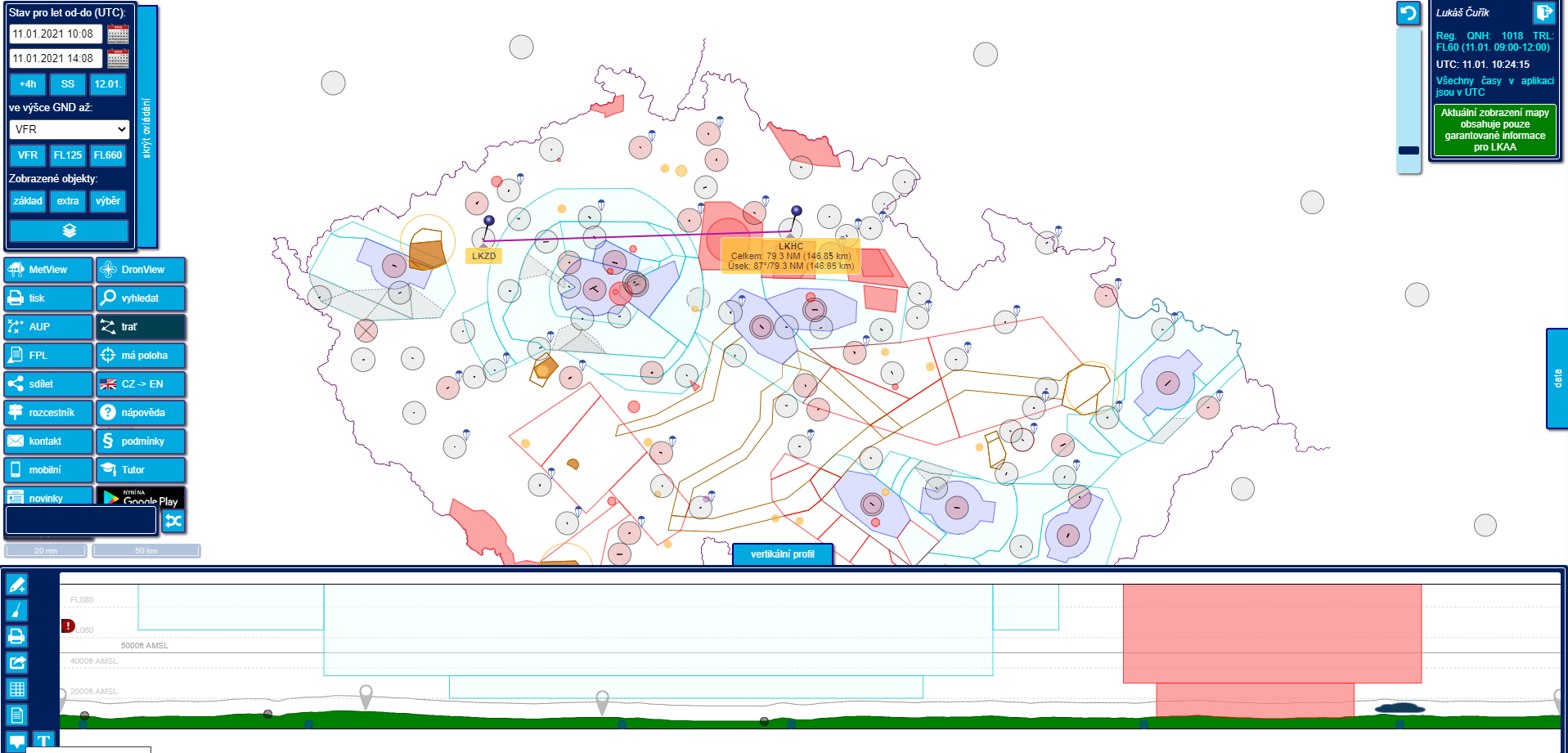 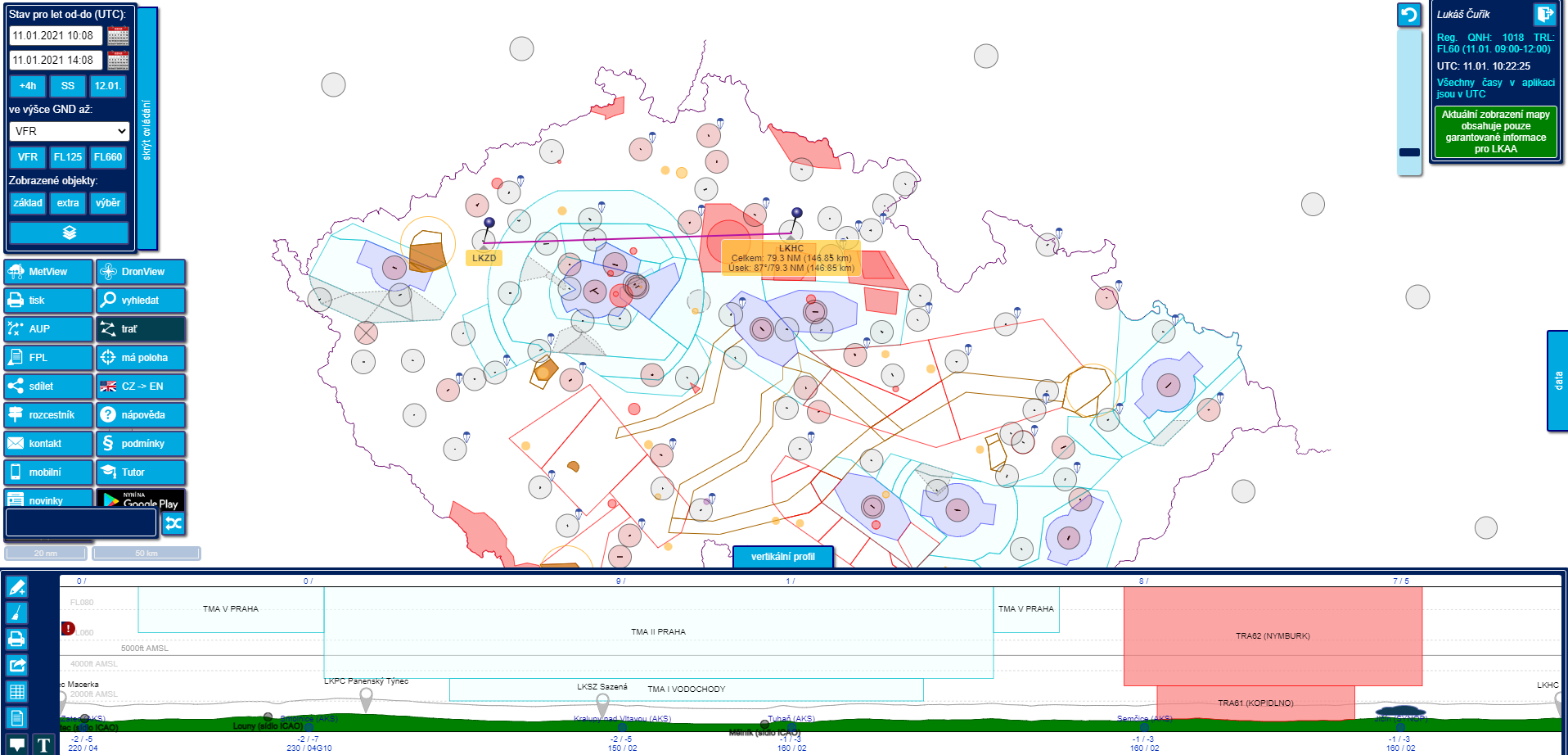 DronView								(1)
zapracování nové legislativy platné od 31. 12. 2020
přidání výšky letu < 120 m (default)
podmínky provozu UAS v tooltipech
nové objekty (PGZ, PG, heliporty, SLZ plochy)
DronView								(2)
FRAView
plánovaná nová mapa s daty k 25 FEB 2021
zobrazení možností plánování letů v rámci FRACZECH
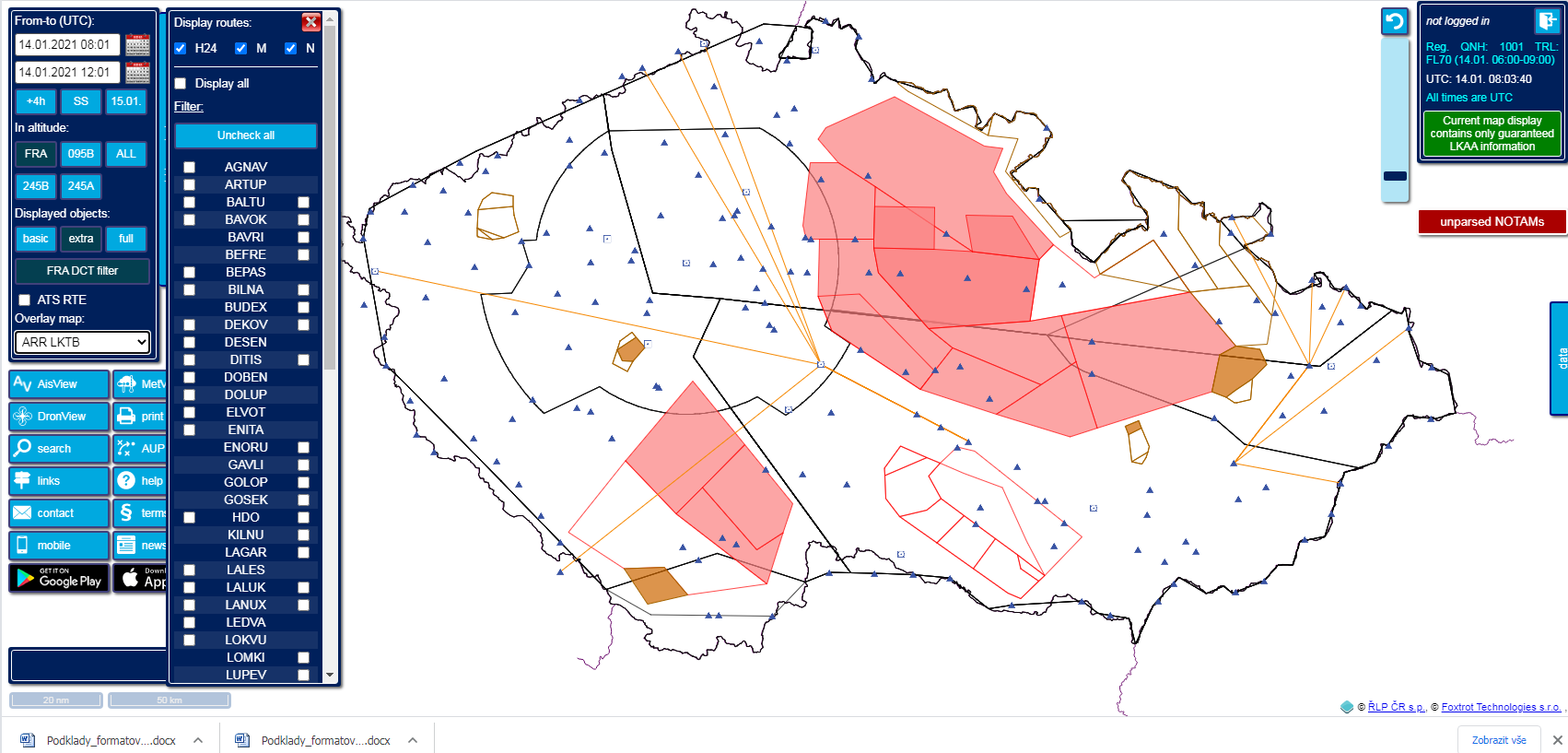 AisView/DronView/MetView
kontaktní osoba 
Iva Rýdlová – administrátor systému
aisview@ans.cz
náměty
dotazy
připomínky
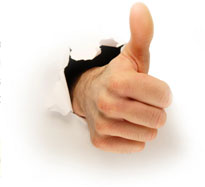 Létejte zodpovědně
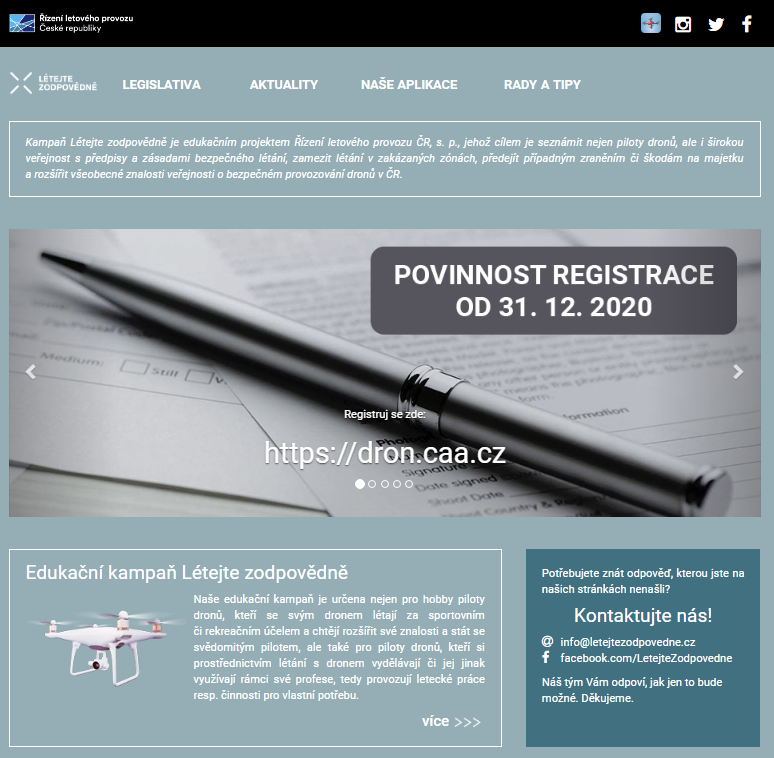 edukační kampaň ŘLP ČR, s. p. 

www.letejtezodpovedne.cz

legislativa
aktuality
rady a tipy
odkazy na aplikace
nová aplikace Dronald
Dronetag + ŘLP
interaktivní pomůcka pro uživatele
Priority AIM 2021
implementace nového databázového a produkčního systému
zajištění požadované kvality dat dle platné legislativy PNK (EU) 2020/469 PART-AIS
příprava portálu pro předávání podkladů pro publikování informací v produktech AIM přes webové rozhraní

AIM portál – aktuální a garantované letecké informace na jednom místě
nový vzhled webových stránek AIM
notifikační služba
Q & A
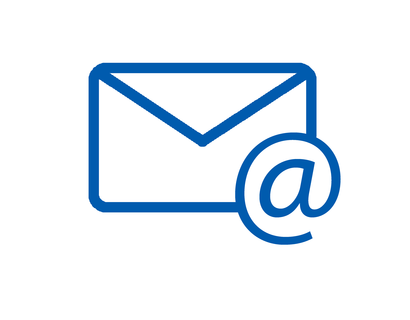 curik@ans.cz
Děkuji za pozornost
aim.rlp.cz
aisview.rlp.cz
dronview.rlp.cz
metview.rlp.cz
ibs.rlp.cz
aim.rlp.cz/vfrmanual
order.rlp.cz